Министерство сельского хозяйства Республики КазахстанЗападно-Казахстанский аграрно-технический университет имени Жангир хана
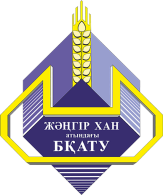 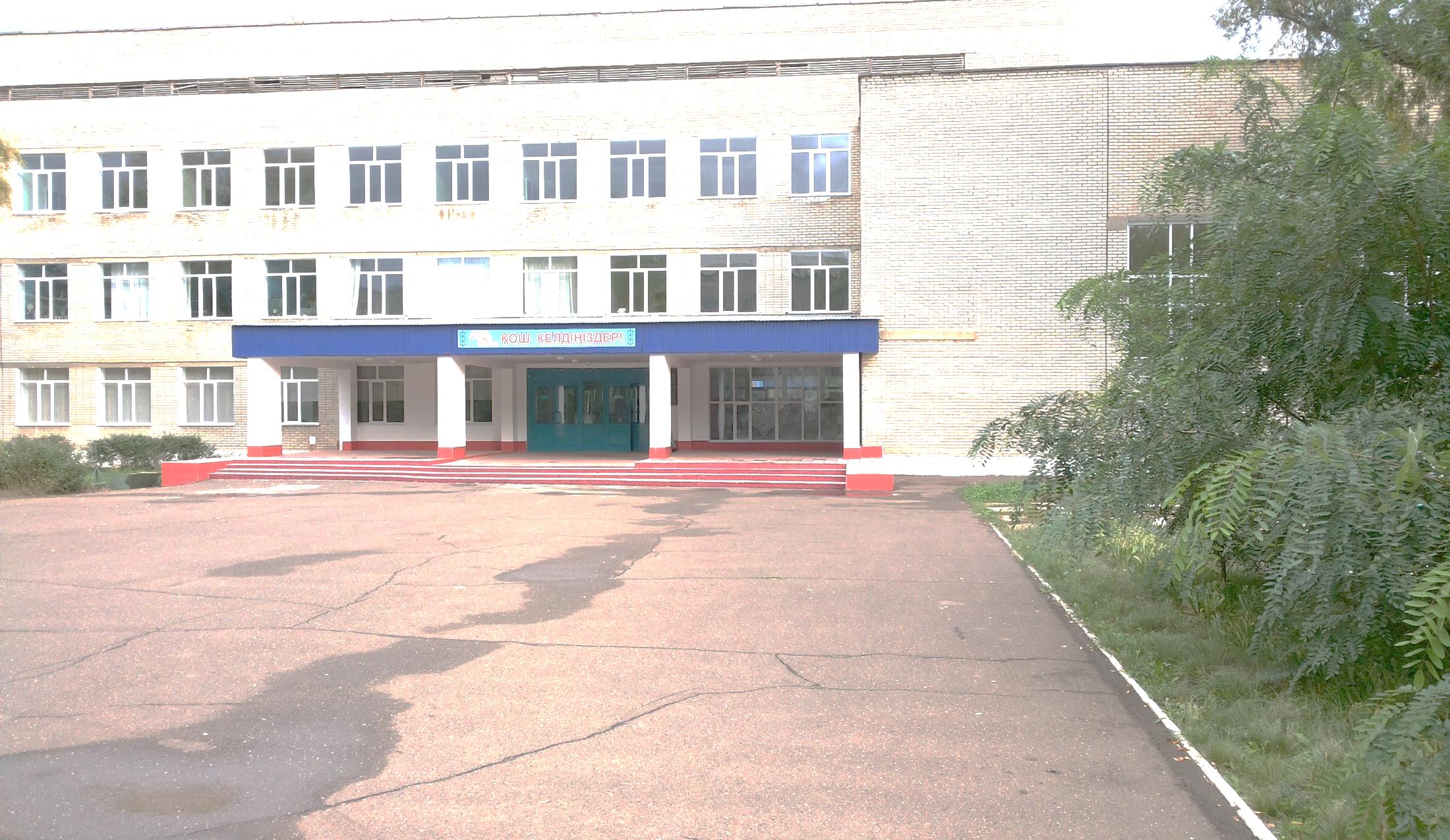 Корректировка 
основных направлений 
развития Агротехнологического института до 2023 г.
WKAU.KZ
УРАЛЬСК, ул. ЖАНГИР ХАНА 51
Жәңгір хан атындағы БҚАТУ
ЧЕЛОВЕЧЕСКИЙ ПОТЕНЦИАЛ
ВШ технологии пищевых и перерабатывающих производств
ВШ технологии производства продукции растениеводства
ВШ почвоведения, агрохимии и землепользования
Приглашенные ученые и исследователи 2017-19 г г.
Подготовка кадров
Польша     Роман Голубович
   Сербия    Эльмира Сальников
      РФ             А.И. Попов
Владеющие английским языком
Задачи на 2020-23  г г.
повысить остепененность    ППС      – до 55-57 %
защита диссертации :    
       2020  –  4
       2021  –    5
       2022  –    4
       2023  –    5
Образовательные программы :
Бакалавриат             - 9	
Магистратура          -  5	
Докторантура          - 2
по ОП:*
- открыть ОП «Ландшафтный дизайн»
открыть ОП «Плодоовощеводство»
открыть ОП «Тепличное хозяйство»
открыть ОП по магистратуре «Защита и карантин растений»
Разработка 	СОП «Почвоведение» (МичГАУ), Технология перерабатывающих производств (БелГАУ)
Производственные базы практики
Создать Центр ГИС с перспективой превращения в Центр точного земледелия и Хаб цифровых технологий в АПК
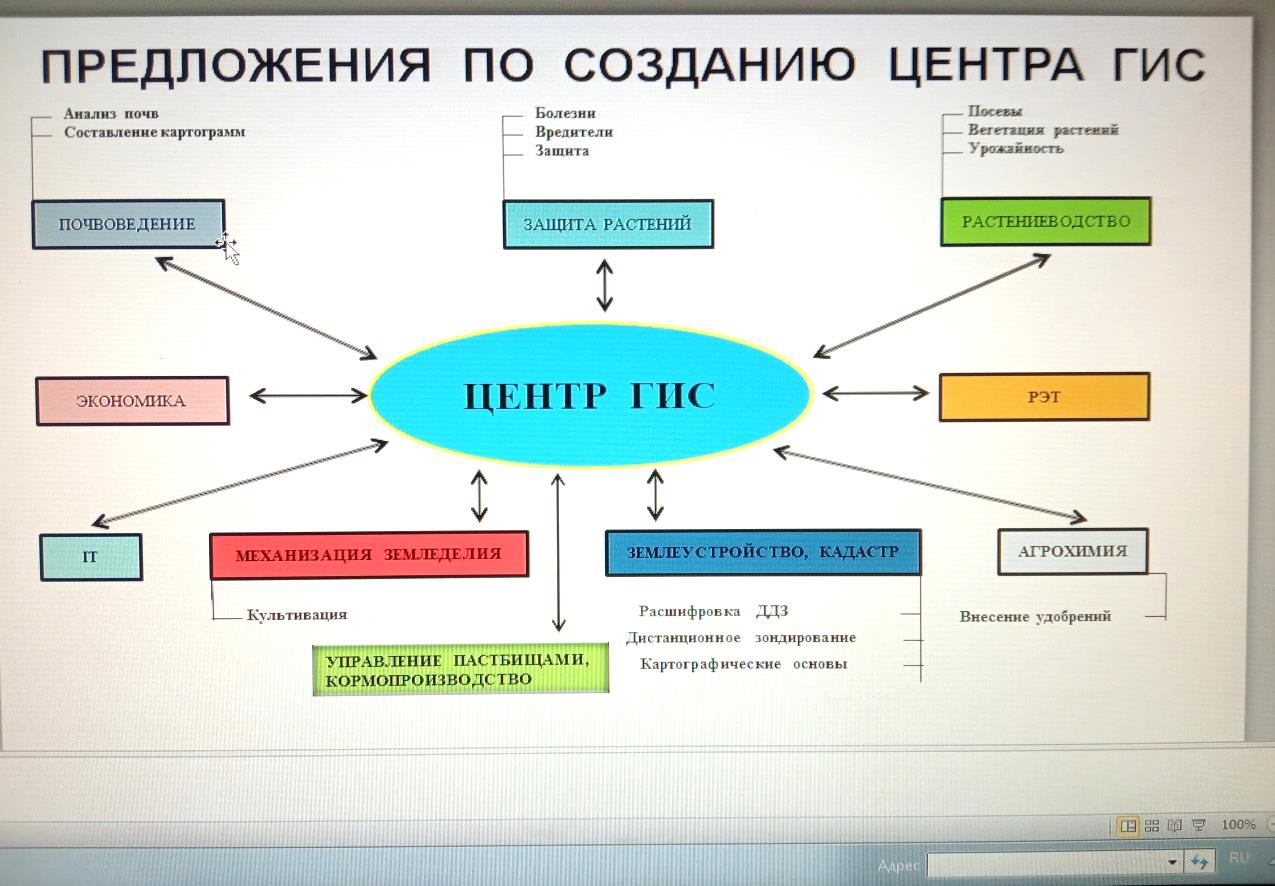 Дополнительные показатели плана мероприятий по реализации Программы развития на Агротехнологическом институте на 2020-2023 годы
СПАСИБО ЗА ВНИМАНИЕ !